Tutorium für Volkswirtschaft und Sozioökonomie Interessierte
Wer wir sind
Volkswirtschaft
Sozioökonomie
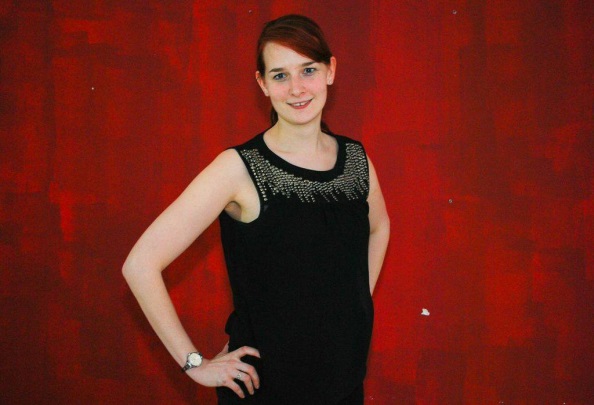 Sarah Beran
26 Jahre
8. Semester
Gesellschaft für Plurale Ökonomik
VW-Zentrum für Studierende
Markus Otter
23 Jahre
Auslandssemester in Korea
Sozök-home
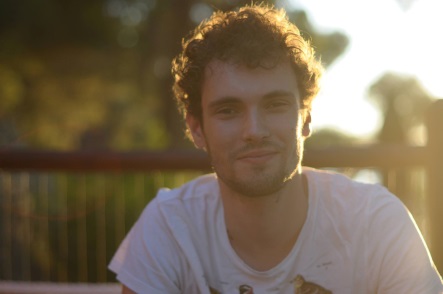 Das Tutorium
17.03 – VW und SozÖk im Studium
05.04 – VW & SozÖk Community
von der StEOP bis zur BAC Arbeit

Berufsfelder und was sonst so geboten wird


Sarah und Markus
Besonderheiten

Plattformen

Veranstaltungen



Selim und Roland
14.04 – Studium und drumherum
04.05 - Auslandsemester
Beihilfen

Stipendien

Arbeiten

Anna und Sarah
Wann angehen

Was anrechenbar

Erfahrungsberichte

Katharina und Markus
VWL – was ist das?
VWL in der STEOP

VWL im CBK

VWL im Hauptstudium
Sozioökonomie – was ist das?
SozÖk in der STEOP

SozÖk im CBK

SozÖk im Hauptstudium
Berufsfelder
Bank

Kammern 

Beratung

Forschung
Unterschied VW & SozÖk
Ein Studium, ein Zweig, zwei Richtungen, einige Spezialisierungsmöglichkeiten

Unterschiedliche methodische Ansätze

Beschäftigung mit (wirtschafts-)politischen Fragestellungen
Stundentafel
https://www.wu.ac.at/fileadmin/wu/h/students/ba_dt_table_wiso2012_vwsozok.pdf
Tricks im Studium
Mehrer Kurse auf einmal bei LPIS anmelden

Wie richtig LPIS nutzen

Wie in der STEOP und CBK vorgehen

sonstiges
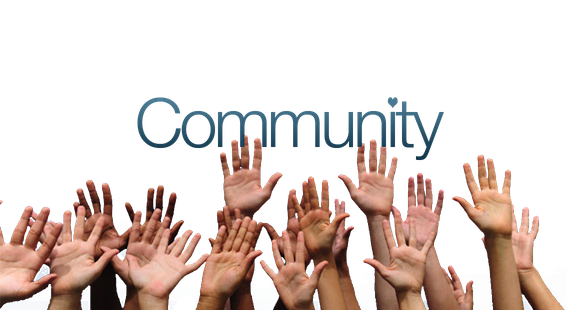 Studi Community ist nice ;)
   mehr dazu nächstes mal